Recruitment & Retention of
Public Sector Employees
Meg Zabijaka
Telephone:  904-356-8900
Email:  mzabijaka@constangy.com
Job Environment
The Great Resignation 
~47 million people quit in 2022
80% report regretting the decision
70% reported trying to get their jobs back

Freelance Work 
60-70 million freelancers in the U.S. as of 2022
39% of the U.S. workforce
Recruitment/Hiring
Importance of Good Hiring Practices
Costs time and money
Unqualified employees
Civil liability
Harassment and discrimination
Theft or property damage
Diminished morale
Employee retention

The best and only opportunity to “preview” an applicant
Legal Risks Associated with Improper Hiring Practices
“Disparate impact” discrimination suits, based on selection rates for who gets interviewed and who gets hired
“Disparate treatment” discrimination suits, when an unsuccessful applicant asserts greater qualifications than the one hired
Negligent hiring claims
Negligent or fraudulent misrepresentation claims
Veterans’ Preference Violations 
Civil Rights Violations (i.e., drug testing) 
Fair Credit Reporting Act concerns
Preparing Position Descriptions
Create or update the job description for the open position
Include: 
All essential functions
Physical and mental requirements
Environmental conditions
Minimum education, skills, experience, certifications, or licenses required (and future requirements)
Secondary or marginal functions
Statement that the description is not exhaustive and that other duties and functions may be assigned, and that the employer has the right to add/remove them at any time
[Speaker Notes: * Important because it triggers whether we can have pre-start drug testing or how to measure Veteran’s Preference and is also pertinent to RA requests]
Job Vacancy Advertisements
Consistent with the job description
List the essential functions and the required skills, experience, and competencies
Accurately describe the position, including the duties expected of the position
Lists the minimum qualifications 
Statement that employer is an EOE and a drug-free workplace
Whether Veterans’ Preference applies
Uniformity in the Process
Same standards for considering applicants
Consistency in response to misrepresentations on application

Key: Will the process be perceived as fair?

Also required to have a written veterans’ recruitment plan
Minimum Qualifications
Revisions to Section 112.219, Fla. Stat.
Allowing work experience in place of post-secondary degree
Years of experience to be allowed in lieu of a degree
Effective July 1, 2023
Pre-screening
Screen initial applicants based on skills, experience, and competencies reflected on applications/resumes
Do not review applicant’s social media
Identify who is claiming Veterans’ Preference
[Speaker Notes: Presumption against negligent hiring]
Veterans’ Preference – Legislative Intent
It is the intent of the Legislature to provide preference and priority in the hiring practices of this state as set forth in this chapter. 
All written job announcements and audio and video advertisements used by employing agencies of the state and its political subdivisions must include a notice stating that certain service members and veterans, and the spouses and family members of the service members and veterans, receive preference and priority in employment by the state AND are encouraged to apply for the positions being filled.
[Speaker Notes: How does Veterans’ Preference play into this?]
Who is a veteran?
A person who served in the active military, naval or air service AND
Was discharged or released under honorable conditions OR later received an upgraded discharge under honorable conditions.
Who qualifies for Veterans’ Preference?
(a) Those disabled veterans:
   1. Who have served on active duty in any branch of the United States Armed Forces, have received an honorable discharge, and have established the present existence of a service-connected disability that is compensable under public laws administered by the United States Department of Veterans Affairs; or
   2. Who are receiving compensation, disability retirement benefits, or pension by reason of public laws administered by the United States Department of Veterans Affairs and the United States Department of Defense;  
(b) The spouse of a person who has a total disability, permanent in nature, resulting from a service-connected disability and who, because of this disability, cannot qualify for employment, and the spouse of a person missing in action, captured in line of duty by a hostile force, or forcibly detained or interned in line of duty by a foreign government or power.
(c) A wartime veteran as defined in s. 1.01(14), who has served at least 1 day during a wartime period. Active duty for training may not be allowed for eligibility under this paragraph.
(d) The unremarried widow or widower of a veteran who died of a service-connected disability;
[Speaker Notes: Just because an individual is a disabled veteran does not mean they need an accommodation or unable to perform the essential functions of a position. 
Can be 100% disabled under Veterans’ Preference and still be eligible to work 

Not only qualify for veterans’ preference, generally, but the preference given if more than one person applies who is eligible for VP]
Who qualifies for Veterans’ Preference? (Continued)
(e) The mother, father, legal guardian, or unremarried widow or widower of a member of the United States Armed Forces who died in the line of duty under combat-related conditions, as verified by the United States Department of Defense.
(f) A veteran as defined in s. 1.01(14). Active duty for training may not be allowed for eligibility under this paragraph.
(g) A current member of any reserve component of the United States Armed Forces or the Florida National Guard.
[Speaker Notes: 1.01(14) is the definition of veteran – served in active military and honorable discharge.]
Why does this matter?
Complaint can be filed with Department of Veterans’ Affairs
Can be required to place preference eligible applicant who is not selected in position he/she applied for

E.g., City of Apopka, September, 2018 – firefighter applicant was interviewed and participated in screening test, but a less qualified non-veteran applicant was offered the position based on “community ties.”  City admitted to having little knowledge of Veterans’ Preference requirements. City was ordered to offer position to complainant and pay back wages.
[Speaker Notes: Displacing whoever you did hire]
Exempt from Veterans’ Preference
Positions that are exempt from the state Career Service System under s. 110.205(2);
Positions in political subdivisions which are filled by officers elected by popular vote or persons appointed to fill vacancies in such offices;
members of boards and commissions;
persons employed on a temporary basis without benefits; and 
positions that require that the employee be a member of The Florida Bar.
Veterans’ Preference in Hiring
Required language in written announcements and audio and video advertisements of employment opportunities subject to preference that preference in appointment will be given to preference-eligible applicants
Employer must inform preference-eligible applicants at the time of application of the right to an investigation by the Department of Veterans’ Affairs if a non-preference eligible applicant is appointed to a position, the time limits for requesting such investigation, and the address to which the request for an investigation should be sent
Application forms must ask whether the applicant is claiming Veterans’ Preference and shall state that required documentation must accompany the application or be submitted prior the application date and time
The employer has an affirmative duty to notify an applicant if a timely submitted Veterans’ Preference claim is found to be missing information. The employer must advise the applicant and provide a reasonable amount of time for the applicant to cure the deficiency.
Veterans’ Preference in Appointment – Numerical Based Selection Process
If examination is used, then you must ADD points (20, 15, or 10), depending on their status if they obtained a qualifying score

Two ways to augment scores:
 	(1) applicant must pass the first test in order to  proceed to the next test – augment at each step/test; or,
        (2) applicant takes a series of tests and all of the scores are added up to reach a single cumulative score. If applicant scores a passing score, the final test score is augmented.
18
Veterans’ Preference in Appointment – Non-numerical Selection
Disabled veterans receive first preference in appointment, employment, and retention 
Second preference to other veterans
Must possess the minimum qualifications necessary to discharge the duties of the position involved
Preference-eligible applicants must be given special consideration and priority at each step of the selection process
19
Veterans’ Preference in Appointment – Non-numerical Selection (Cont’d)
Preference-eligible applicants who meet the minimum qualifications shall be considered for selection and shall be granted an interview in all cases
At each stage of the process, if a preference-eligible meets minimum qualifications, he or she will advance to the next step in the selection process
If, at any step, a determination is made that the preference-eligible applicant is not qualified to advance to a subsequent step in the process, there must be a review process
20
Documentation of Selection Process
Maintain records that document the manner of selection and the propriety of the selection process and decision
If a preference-eligible applicant is not selected, the employer shall notify the applicant within 14 business days of the hiring decision, which timeclock starts to run when the employer secures a commitment from the selected applicant for a date certain to start work.
21
Conditional Offer:
Criminal, credit, and/or DMV checks
Fingerprinting 
Contact references and prior employers; remember the FCRA!
May reveal misrepresentation
Pre-Employment Drug Testing
§ 768.096, Florida Statutes (presumption)
Pre-Employment Drug Testing
Pre-employment and random testing should be  limited to safety-sensitive positions or those for whom there is a “special need” to test (also referred to as “mandatory-testing positions” and “special-risk positions).

4th Amendment Violation to test without reasonable suspicion 

“Safety-sensitive position” means any position, including a supervisory or management position, in which a drug impairment would constitute an immediate and direct threat to public health or safety.
Drug Testing (Con’t)
"Safety-sensitive position" means, with respect to a public employer, a position in which a drug impairment constitutes an immediate and direct threat to public health or safety, such as a position that 
requires the employee to carry a firearm, perform life-threatening procedures, work with heavy or dangerous machinery 
work with confidential information or documents pertaining to criminal investigations, or 
work with controlled substances; 
a position subject to s. 110.1127; or 
a position in which a momentary lapse in attention could result in injury or death to another person. (440.102(o) F.S.)
Drug Testing (Con’t)
S. 110.1127 – Positions requiring security background checks, including fingerprinting, as a condition of employment;
All positions in programs providing care to children, the developmentally disabled, or vulnerable adults for 15 hours or more per week; 
All positions of the central abuse hotline.
Retention/Managing Off Duty Conduct
In general, what an employee does on his/her own time and outside the workplace is the employee’s business
Employment is at-will (unless Contract or CBA)

BUT . . . 
There are exceptions to this principle which arise when off-duty conduct has a connection to the employee’s position and/or the employer’s operations
And when there are legal protections put in place
Legitimate Employer Concerns
The employee’s involvement in certain types of off-duty conduct can raise employment concerns and may constitute legitimate grounds for discipline or termination

Examples: 
Protecting employer’s reputation
Disruption in the workplace
Impact on the employer’s operation/mission
Liability risk exposure
Assessing the Conduct . . .
Is there a real/material connection between the conduct and the workplace?
Nature of employee’s duties

Employer’s expectations for employee’s conduct

Nature and seriousness of employee’s conduct

Impact of employee’s conduct on employer’s operation/mission and reputation

Impact on fellow employees
Arrests and Criminal Conduct
First Question – Are they accused, or have they been convicted? 
Second Question – What are the underlying facts? 

EEOC’s Position on Arrests
Possible Disparate Treatment/Disparate Impact Claims
Individualized assessment (offense, job, business necessity)
Consistent application of policies
What are the underlying facts? 

Balancing Act – Potential claims under Title VII vs. Negligent Hiring/Retention Claims under State Law
Job related and consistent with business necessity
[Speaker Notes: Consider what happens when your long time employee Joe, all of the sudden doesn’t show up to work one day.  On day 2, Joe’s co-worker stumbles on his mugshot on-line announcing that Joe was arrested for assault and battery and he brings it to your attention.  Later that day, Joe calls and says he’s in jail, but he’ll be out on bail by the  end  of the day and back to work the next day.  He says he was protecting his girlfriend at a bar and  got into a fight with a  drunken patron.  Joe’s job duties require him to go to customer’s homes and you’re not sure whether you can or should bring him back.   

Let’s talk first about the EEOC’s position on arrests.  Because of the disproportionate numbers of African Americans and Hispanics arrested and the fact that arrests don’t necessarily establish criminal conduct, according to the EEOC an employer’s use of arrest records may have a disparate impact on minorities and be discriminatory.  EEOC does allow employers to inquire about the circumstances of arrest if it would  make the individual unfit for the job.  

Unlike arrests records, conviction will usually serve as sufficient evidence of criminal conduct.  Provided that it is job related and  consistent with business necessity.  

Given that an employer can use conduct underlying an arrest as the basis for employment decisions, or convictions, how should an employer go about obtaining that information:

If uses a third party to run background checks, FCRA applies. Requires the employer to 
Disclose to employees that  the employer may conduct background  check; 
Obtain a signed authorization from employee
Provide a summary of the  employee’s rights under FCRA
If adverse decision, notify employee in  writing, give them  a copy of the report, and give them time to respond – reasonable period of time
Written notice of action  taken

So, what do we do about Joe?
Don’t have to ignore arrest or wait for criminal process to conclude before addressing.
Ask Joe about (but remember the Fifth).  
Ask for police/arrest report, etc.
Is it job related?
Continuing authorization.]
EEOC’s Position
EEOC’s Position on Convictions 
Conviction will usually serve as sufficient evidence of criminal conduct.  Provided that 
1) it is job related and 
2)consistent with business necessity.  

Fact Inquiry – how long ago, what was the conviction for, etc.
When Can You Discipline for Otherwise Lawful Activity?
Generally, when the conduct 
reflects poorly on the employer, 
detrimental to the employer’s reputation,
is disruptive, 
Negatively impacts the operation or mission of the employer OR
exposes the employer to liability. 

But remember – Constitutional Implications
32
[Speaker Notes: First Amendment – Freedom of speech, religion, right to assemble 

Fourth Amendment – Prohibition on unlawful searches and seizures

Fifth Amendment – Right Against Self-Incrimination

Fourteenth Amendment – Provides for equal protection and due process 

Prior to taking any action against an employee, Public Employers need to be mindful of various constitutional and statutory rights that may be implicated during the process. 

First, is the First Amendment (freedom of speech, religion, right to assemble). Then, during the investigative process, the Fourth Amendment (prohibition  on unlawful searches and seizures) and the Fifth Amendment (right against self-incrimination) may be implicated. Finally, the Fourteenth Amendment (which provides for equal protection and due process) is implicated during the pre-and post disciplinary process.]
Drug Testing
BEFORE YOU DISCIPLINE OR DISCHARGE OVER A DRUG TEST, REMEMBER:

No “suspicionless” testing unless it’s a safety-sensitive or “special need” position

This is true for post-accident testing, too

Reasonable suspicion testing needs to be conducted close in time to the circumstances giving rise to the reasonable suspicion
Marijuana Use
Varies state by state (even recreational use) 

ADA and medical marijuana 

Currently, in Florida, use of medical marijuana is not protected activity 

Remote employees or employees who have traveled to a legal state?
[Speaker Notes: Medical Marijuana - 
ADA does not require an employer to accommodate marijuana use.  
A few courts in states that permit medical marijuana, however, have ruled that an employer could be required to accommodate an employee’s off-duty marijuana use under that’s state’s disability discrimination and medical marijuana statutes.  For example, in 2017, a Rhode Island court found that an employer was required to accommodate off-site use of medical marijuana even though the R.I. statute provided that an employer is not required to accommodate the use in any workplace.    
Notably, the statute states that it does not “limit the ability of an employer to . . . enforce its drug-free workplace program.”  The Constitutional Amendment in Florida specifies that nothing “require[s] any accommodation of on-site medical marijuana use . . . in any . . . place of education or employment.”  The inclusion of the qualifier “on-site” arguably leaves unanswered the question of whether off-site and/or off-duty use could be something that an employer is required to accommodate; but for employers with drug free workplace policies, we believe the statute likely takes care of this concern.]
Public Expression
Apply a balancing test to weigh the employer’s interest in providing efficient public service against the employee’s interest in making the speech/expression

Questions: 
1. Is their speech or expression a matter of public concern or a private issue? 
2. Is there a real/material connection between the conduct and the workplace? 
3. Is the speech a substantial reason for the discipline or discharge? 
3. Would the same decision have been made in the absence of protected conduct?
Purely Personal Communication
A nurse of a public hospital is pulled over and issued a speeding ticket.  She tells the officer she “hopes to never have him as a patient.”  The hospital fires her.  Does she have a First Amendment claim?
No.  The speech reflects a purely personal dispute, not a matter of public concern.  
Leverington v. City of Colorado Springs
[Speaker Notes: Leverington v. City of Colorado – off-duty cardiac nurse who worked with a hospital that was described as an “enterprise of the City”.  She was pulled over and issued a speeding ticket and told the policy officer she “hopes to never have him as a patient.”  The officer contacted her superiors and they fired her.  She challenged based on  First Amendment.   Saying it was a criticism and matter of public concern.  Ct said no – personal dispute that reflected poorly on the health system. 

Generally, conduct that reflects poorly on employer can serve as basis for term, regardless of whether public or private employer.]
Detrimental to the Employer’s Reputation
Deputy sheriffs engaged in consensual sexual activity that was recorded and made available to paying customers online.  Their faces were shown, but all activity was lawful.  They were terminated after the County learned about the online videos from an anonymous complaint.  Do they have a First Amendment claim? 
No.  The expression was not a matter of public concern and was detrimental to the reputation of the Sheriff’s Office.
Thaeter v. Palm Beach County Sheriff’s Office
[Speaker Notes: Sexual Conduct - Generally more of an issue in paramilitary organizations.  Employee involvement in publicized sexually explicit activities or pornographic activities with an impact on reputation and services can serve as basis for employment action.]
Speech is of Public Importance
Director of Solid Waste Dept. appeared at board meeting. During public comment period, he criticized the decision to increase the solid waste disposal fee and to privatize waste collection.  He stated, in part, that the decisions would harm the community and senior citizens.  He also called the commissioner a “liar” and a “big liar.”  He was terminated. Was his speech protected by the First Amendment?
Yes. The “main thrust” of his speech was of public importance.
Brown v. Greene County Com’n.
[Speaker Notes: Different result in  Brown  v. Greene County Commissioners – Solid Waste Director appeared at public comment period of board mtg to criticize decision to increase wasted disposal fee and privatize waste collection. He called the commissioner a liar allegedly, and was terminated for conduct unbecoming.  Court said First Amendment violation, speech was a matter of public concern bc main  thrust of it was a public concern.  No evidence of workplace disruption, etc.]
Social Media
An Assistant Finance Director at a local county government was terminated for his Facebook posting about a new state attorney’s decision to not seek the death penalty. He posted that she “should be tarred and feathered if not hung from a tree” and that “she should get the death penalty.” Was his speech protected by the First Amendment? 
No, his speech clearly interfered with the operation of the office and damaged the credibility of the department.  
Although the posts were on a matter of public concern, the employer’s interest in carrying out its functions outweighed the employee’s interest in the speech.
[Speaker Notes: Recently in Florida, an assistant finance director for a local county government was terminated for his Facebook posting about a new state attorney’s decision to not seek the death penalty.  The state attorney, who is African American, faced significant criticism over the decision and the employee decided to weigh in on the discussion by posting his thoughts on Facebook.  

He posted that she “should be tarred and feathered if not hung from a tree” and that “she should get the death penalty.”  Not unsurprisingly, the employee’s statements created significant disruption in the department, and numerous complaints were made.  The employee was placed on leave and told to resign, which he did.  He later challenged his forced resignation, claiming a First Amendment violation.  Last year, however, a federal judge held that his speech clearly interfered with the operation of the office and damaged the credibility of the department.  The court found that although the posts were on a matter of public concern, the employer’s interest in carrying out its functions outweighed the employee’s interest in the speech.]
Moonlighting – 
When employees work multiple jobs OR
Run a personal business in addition to their primary job
Gig Economy – 
Independent workers paid to perform discrete tasks or services (‘gigs’) for businesses
Multiple income streams in addition to primary employment
Digital platforms directly connect the gig workers to the consumer
[Speaker Notes: 39% of the U.S. workforce 

Drivers (Uber, Lyft), Grocery Purchase/Delivery (Instacart), Food Preparation/Delivery (SpoonRocket), Home Cleaning and Handyman Services (Handy), Personal Assistant/Concierge (Fancy Hands, TaskRabbit)
Dogwalkers/Petsitters (Wag!, Rover), On-Demand Staffing (Snag Work, Wonolo, Shiftgig, Upwork), Secret Shoppers, Information Technology, Laundry/Drycleaning (Washio, Rinse), Gift-Wrap/Delivery (Shyp)
Flower Delivery (BloomThat)

Simple answer – Everyone | Millennials comprise 37% of the gig market, Baby boomers comprise 35% of the gig market
Both genders, All education levels, Entry-level employees, C-Suite Executives, Blue collar workers, Professionals, Those dissatisfied with their employment, Those who love their employment]
When can you discipline?
Default: At-will employees may work for another employer during non-work hours

No federal law regulating what employers can and cannot do about moonlighting

Do you have a policy prohibiting moonlighting or addressing conflicts of interests? 
Is there a contract provision in a CBA addressing moonlighting? 
If not, then all the previously discussed principles apply

KEY: Is there a real and material connection between the conduct and the workplace?
41
[Speaker Notes: Is there a real/material connection between the conduct and the workplace?
Nature of employee’s duties
Employer’s expectations for employee’s conduct
Nature and seriousness of employee’s conduct
Impact of employee’s conduct on employer’s operation/mission and reputation
Impact on fellow employees]
Cybulski v. Cooper (1995) – Moonlighting privileges revoked from police officer after he hindered an investigation at his second job. 
Held: No due process violation because as a temporary and conditional source of supplemental income, plaintiff has no absolute right, nor assured right, to the moonlighting.
Questions
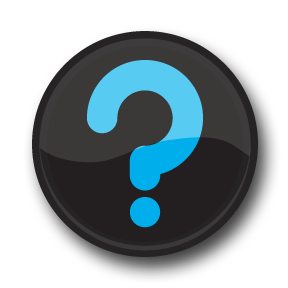 Meg Zabijaka
Telephone:  904-356-8900
Email:  mzabijaka@constangy.com
43